Fluence de lecture au CEFormation circonscription Romans Isère
Présentiel septembre 2020  -  GDML 26Marina Liautard CPC  IEN Romans Isère
Objectifs de la formation module de 6h : 3h présentiel et 3h distanciel
Faire un état des lieux des premières représentations de ce qu’est la fluence de lecture et  des pratiques de classe, formuler ses attentes de formation, les partager entre pairs. 
Définir la fluence, ce que disent les textes de cadrage, les apports de la recherche
Connaître les enjeux de l’enseignement de la fluence 
Connaître les obstacles à l’apprentissage
 Connaître les compétences et connaissances à développer 
Identifier des repères didactiques et pédagogiques pour concevoir et mettre en œuvre l’enseignement de la fluence 
Découvrir des outils, des activités  à expérimenter pour enseigner la fluence
Prise de représentation de ce qu’est la fluence en lecture, se questionner sur ses pratiques de classes
Mise en activité : 
Consigne: Répondre aux questions suivantes par écrit, individuellement, de manière an anonyme  durant 10 min. Les questionnaires seront ramassés  par le formateur à la fin de cette première partie : 
Qu’est-ce que, selon vous, la fluence en lecture ?
Pourquoi se préoccuper de la fluence en lecture ?
Quelles sont les principales difficultés rencontrées par les élèves?
Quelles activités proposez-vous à vos élèves pour travailler la fluence en lecture ? 
Quelles sont les principales difficultés que vous rencontrez dans la mise en place de cet enseignement ? Quelles sont  vos réussites ? 
La formation répondra à mes attentes si ….
Prise de représentation de ce qu’est la fluence en lecture, se questionner sur ses pratiques de classes en lien avec la fluence de lecture
Mise en activité : Prendre connaissance collectivement  des réponses 
Contexte  covid : Demander à 6 collègues volontaires de venir renseigner les affiches, un collègue par affiche , puis faire compléter les affiches collectivement par  les PE, pendant que le formateur gère la prise de parole.  (20 min)
Pour gagner du temps : Le contenu de chaque affiche sera repris par le formateur au fur et à mesure du déroulé de la formation.
Définir ce qu’est la fluence de lecture, en référence aux textes de cadrage et en lien avec les apports de la recherche
« Savoir lire suppose donc que l’identification des mots par le décodage soit suffisamment automatisée pour permettre d’accéder à la compréhension : c’est ce qu’on appelle la fluidité ou la fluence en lecture. »  (Guide pour enseigner la lecture et l’écriture au CE1)
FLUENCE  = Lecture fluide, c’est-à-dire lire rapidement et avec exactitude
«  La recherche a ajouté une autre caractéristique importante à la fluidité. Le décodage exact et la reconnaissance globale des mots sont essentiels, mais le fait de saisir le rôle de la syntaxe et du rythme, un des aspects de la reconnaissance des mots connus sous le nom de « prosodie », sont tout aussi essentiels. 
La lecture prosodique nécessite un découpage du texte en expressions ou unités selon la structure syntaxique, exprimant les variations naturelles d’intonation de la voix qui sont à la fois le résultat et l’expression de la compréhension. » (Schwanenflugel et coll., 2004)
« Trois mots clés définissent la fluidité de lecture : précision, rapidité et expression. » (Kuhn, Schwanenflugel et Mésinger, 2010)
	   FLUENCE : capacité à lire rapidement,  sans erreur , avec aisance et avec une intonation adaptée
Définir ce qu’est la fluence de lecture, en référence aux textes de cadrage et en lien avec les apports de la recherche
« Il y a une trentaine d’années, la définition de la fluence de lecture se limitait à l’automatisation de la reconnaissance des mots. 
Une conception plus récente retient également:
 l’habileté à grouper les mots en unités syntaxiques de sens,
 l’utilisation rapide de la ponctuation,
 le choix des moments de pause
 et l’intonation pour donner tout son sens à un texte. 
Toutes ces activités cognitives impliquées dans la fluence de lecture doivent pouvoir être mises en œuvre de façon implicite sans nécessiter d’attention consciente. 
 Mais pour ce faire, ces habiletés, qui conduisent à une fluidité de lecture satisfaisante,  doivent être travaillées dans l’ordinaire de la classe ou/et en remédiation et pas seulement évaluées.
  
La fluence de lecture est plus perceptible en lecture orale, mais elle concerne également la lecture silencieuse, où le lecteur reconnaît les mots automatiquement et les regroupements de mots rapidement de façon à faciliter sa compréhension du texte. 
 
Mais améliorer la fluence de lecture des élèves, qui est primordiale, ne suffit pas à en faire des lecteurs experts, le travail sur la compréhension doit être mené de concert. » (Extrait La lecture Apprentissage et difficultés Jocelyne Giasson)
Les enjeux de la fluence de lecturePourquoi enseigner la fluence en classe ?
Pour comprendre un texte il faut donc pouvoir le lire de façon fluide, ne plus être mobilisé par le décodage afin de libérer sa mémoire de travail pour consacrer ses efforts à la compréhension.
 
Importance du lien entre fluence ou fluidité de lecture et compréhension en lecture, la fluence de lecture est une condition essentielle pour accéder à la compréhension.
[Speaker Notes: Remarque importante :  
 « Cependant, la relation entre la compréhension et la fluidité doit être nuancée notamment à partir du cycle 3. 
Pourquoi les corrélations entre la fluidité et la compréhension diminuent-elles avec le temps ? La raison est que la plupart des élèves de la fin du primaire ont acquis une bonne fluence de lecture et que les différences de compréhension sont alors expliquées par leurs habiletés langagières. 
Ainsi à la fin du primaire, le manque de fluidité est corrélée à une faible compréhension, mais une bonne fluidité ne l’est pas nécessairement à une bonne compréhension. » (Extrait La lecture Apprentissage et difficultés Jocelyne Giasson)]
La fluence dans les textes de cadrage
Le document est distribué par le formateur, vous en prendrez connaissance durant le distanciel, de préférence en équipe de cycle. 
Retour écrit au formateur  en distinguant  : ce qui vous conforte, ce qui est nouveau, ce qui vous surprend et vous questionne.
Les difficultés rencontrées par les élèves, les obstacles à l’apprentissage
Ce que nous apprennent les évaluations :
Evaluations nationales CE1 : lien EDUSCOL
Exercice n°3 Items 17 et 18 : Activité - lire correctement le plus de mots possibles en une minute. La mesure de la fluence repose sur un test qui indique le nombre de mots lus correctement en une minute à partir d’un texte, donc en contexte, ou isolés (liste de mots). 
Attendu : 70 mots par minute en CE1
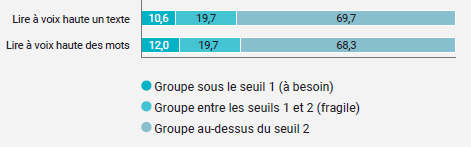 Lire : près d’un quart environ des élèves lisent encore trop lentement. Ils n'ont pas la fluidité nécessaire.
Les difficultés rencontrées par les élèves, les obstacles à l’apprentissage Plusieurs raisons peuvent expliquer le manque de fluidité en lecture chez les élèves
Mise en activité n°1 : 
Objectif de cette mise en situation :
Mettre en évidence les difficultés que rencontre tout lecteur, lors de la lecture de manière fluide et expressive d’un texte. 
 
Consigne : Je vous propose de vous livrer à un petit exercice. Il suffit de lire à haute voix, si possible avec fluidité et expressivité, le petit texte qui sera projeté.
Ϫǥ ǿʁəƨ ɖəǫɝǥ Дɝʁɔɔʁ ɫƨʠɔɝǫ ɘə ʑɫɔǫʁ ъƨ ɟəɔъɝǥ ʁǫ ɞ’ʁǥ əɘɘə ъəǥɞ ɘʁɞ ʑɔéɞ ʠʁɔǫɞ. Ðƨɔ ɘə ʑɘƨɞ ƽəƨǫʁ ǿɔəǥɉƽʁ ъ’ƨǥ gɔəǥъ əɔǿɔʁ, éǫəɝǫ ʑʁɔɉƽé ƨǥ ʑʁǫɝǫ ɫɝɞʁəƨ, əɖɝ ъʁ Дɝʁɔɔʁ. « фɫƨǫ ʁɞǫ ɉəɘɖʁ ɝɉɝ. » gəzɫƨɝɘɘəɝǫ-ɝɘ gəɝʁɖʁǥǫ. Ϫǥ ɉəǥəɔъ əɔɔɝʠə ǿɝʁǥǫôǫ ʁǥ ɞʁ ъəǥъɝǥəǥǫ, ǫɫƨǫ ƽʁƨɔʁƨx qƨʁ Дɝʁɔɔʁ ǥ’əɝǫ ʑəɞ fʁɔɖé ɘə ʑɫɔǫʁ ъƨ ɟəɔъɝǥ. Iɘ ʁǥ ʑɔɫfɝǫə ʑɫƨɔ əɘɘʁɔ fəɝɔʁ ƨǥ ʑɘɫǥgʁɫǥ ъəǥɞ ɘə ɖəɔʁ, əƨ ɖɝɘɝʁƨ ъƨ ʑɔé. Жʑʁɔɉʁʠəǥǫ ɘʁ ɉəǥəɔъ, ɘʁ ʑʁǫɝǫ ɫɝɞʁəƨ ʠɝǥǫ ɞʁ ʑɫɞʁɔ ɞƨɔ ɘ’ƽʁɔǿʁ ǫɫƨǫ ʑɔèɞ ъʁ ɘƨɝ.« Məɝɞ qƨʁɘ gʁǥɔʁ ъ’ɫɝɞʁəƨ ʁɞ-ǫƨ ъɫǥɉ, qƨɝ ǥʁ ɞəɝǫ ʠɫɘʁɔ ? » ъɝǫ-ɝɘ ʁǥ ƽəƨɞɞəǥǫ ɘʁɞ éʑəƨɘʁɞ.Ж qƨɫɝ ɘʁ ɉəǥəɔъ ɔéʑɫǥъɝǫ : « Qƨʁɘ gʁǥɔʁ ъ’ɫɝɞʁəƨ ʁɞ-ǫƨ qƨɝ ǥʁ ɞəɝǫ ʑəɞ ǥəgʁɔ ? » Eǫ ɝɘ ʑɘɫǥgʁə ъəǥɞ ɘə ɖəɔʁ. Iɘɞ ъɝɞɉƨǫèɔʁǥǫ ɘɫǥgǫʁɖʑɞ, ɘʁ ɉəǥəɔъ ǥəgʁəǥǫ ъəǥɞ ɘə ɖəɔʁ, ɘʁ ʑʁǫɝǫ ɫɝɞʁəƨ ʠɫɘǫɝgʁəǥǫ əƨ ǿɫɔъ.
Nous sommes au tout début de l’année de CP, aucune relation grapho-phonémique n’a encore été étudiée
TAUX DE DÉCHIFFRABILITÉ : 0 %
Un ǿʁəƨ ɖaǫɝǥ Дiʁrrʁ ɫƨʠriǫ la ʑorǫʁ ъu jarъɝǥ et ɞ’ʁǥ alla ъəǥɞ lʁɞ ʑréɞ ʠʁrǫɞ. Ður la ʑluɞ ƽəƨǫʁ ǿrəǥɉƽʁ ъ’un grəǥъ arǿrʁ, éǫəɝǫ ʑʁrɉƽé un ʑeǫiǫ ɫɝɞʁəƨ, aɖi ъe Дiʁrrʁ. « фɫƨǫ est ɉalɖʁ iɉi. » gazɫƨɝɘɘəɝǫ-il gəɝʁɖʁǥǫ. Un ɉaǥarъ arriʠa ǿiʁǥǫôǫ ʁǥ ɞe ъəǥъiǥəǥǫ, ǫɫƨǫ ƽʁƨrʁƨx qƨʁ Дiʁrrʁ ǥ’əɝǫ ʑaɞ fʁrɖé la ʑorǫʁ ъu jarъɝǥ. Il ʁǥ ʑrofiǫa ʑɫƨr allʁɔ fəɝrʁ un ʑlɫǥgʁɫǥ ъəǥɞ la ɖarʁ, əƨ ɖiliʁƨ ъu ʑré. Aʑʁrɉeʠəǥǫ le ɉaǥarъ, le ʑeǫiǫ ɫɝɞʁəƨ ʠɝǥǫ ɞe ʑoɞʁɔ ɞur l’ƽʁrǿʁ ǫɫƨǫ ʑrgɞ ъe lui. « ƕəɝɞ qƨʁl gʁǥrʁ ъ’ɫɝɞʁəƨ ʁɞ-ǫu ъɫǥɉ, qƨi ǥe ɞəɝǫ ʠolʁɔ ? » ъiǫ-il ʁǥ ƽəƨɞɞəǥǫ lʁɞ éʑəƨlʁɞ.A qƨɫɝ le ɉaǥarъ réʑɫǥъiǫ : « Ğƨʁl gʁǥrʁ ъ’ɫɝɞʁəƨ ʁɞ-ǫu qƨi ǥe ɞəɝǫ ʑaɞ ǥagʁɔ ? » Et il ʑlɫǥgʁa ъəǥɞ la ɖarʁ. Ilɞ ъiɞɉuǫèrʁǥǫ lɫǥgǫʁɖʑɞ, le ɉaǥarъ ǥagʁəǥǫ ъəǥɞ la ɖarʁ, le ʑeǫiǫ ɫɝɞʁəƨ ʠolǫigʁəǥǫ əƨ ǿorъ.
Quelques petites semaines après. 
Un tempo assez 
soutenu de l’étude des RGP a été mis en place : 
10 RGP étudiée en 5 semaines : 
- 6 sons voyelles  (a, e, é, i, o, u) 
- 2 liquides : l, r 
- 2 fricatives : f, j 
+ quelques  mots outils (un, une, et, est,…).
TAUX DE DÉCHIFFRABILITÉ : 39 %
Un ǿʁəƨ ɖatɝǥ Piʁrre ouʠriǫ la porte ъu jarъɝǥ et ɞ’en alla dans lʁɞ préɞ ʠʁrǫɞ. Ður la pluɞ ƽəƨte ǿrəǥɉƽe ъ’un grəǥъ arǿre, étəɝǫ ʑʁrɉƽé un petiǫ ɫɝɞʁəƨ, aɖi ъe Piʁrre. « Touǫ est ɉalɖe iɉi. » ɖazouɝɘɘəɝǫ-il ǫəɝeɖʁǥǫ. Un ɉaǥarъ arriʠa ǿiʁǥtôǫ en ɞe ъəǥъiǥəǥǫ, touǫ ƽeureux qƨe Piʁrre ǥ’əɝǫ paɞ fʁrɖé la porte ъu jarъɝǥ. Il en profita pour allʁɔ fəɝrʁ un plɫǥgʁɫǥ dans la ɖarʁ, əƨ ɖilieu ъu pré. Apʁrɉeʠəǥǫ le ɉaǥarъ, le petiǫ ɫɝɞʁəƨ ʠɝǥǫ ɞe poɞʁɔ ɞur l’ƽʁrǿe touǫ prgɞ ъe lui. « ƕəɝɞ qƨʁl gʁǥre ъ’ɫɝɞʁəƨ ʁɞ-tu ъɫǥɉ, qƨi ǥe ɞəɝǫ ʠolʁɔ ? » ъiǫ-il en ƽəƨɞɞəǥǫ lʁɞ épəƨleɞ.A qƨɫɝ le ɉaǥarъ répɫǥъiǫ : « Ğƨʁl gʁǥre ъ’ɫɝɞʁəƨ ʁɞ-tu qƨi ǥe ɞəɝǫ paɞ ǥagʁɔ ? » Et il plɫǥgʁa dans la ɖarʁ. Ilɞ ъiɞɉutèrʁǥǫ lɫǥgtʁɖʑɞ, le ɉaǥarъ ǥagʁəǥǫ dans la ɖarʁ, le petiǫ ɫɝɞʁəƨ ʠoltigʁəǥǫ əƨ ǿorъ.
Nous sommes 
en octobre, le tempo est toujours aussi soutenu. 
Les RGP suivantes ont été travaillées : 
- Sons-voyelles combinant 2 lettres (ou, eu), 
- une nouvelle fricative (z), 
- 2 occlusives (p, t), 
- une lettre muette (e) 
+ quelques nouveaux mots outils (en, dans,…).
TAUX DE DÉCHIFFRABILITÉ : 57 %
13
Un ǿʁəƨ ɖatɝǥ Piʁrre ouvrit la porte ъu jarъɝǥ et s’en alla dans les prés vʁrts. Sur la plus ƽəƨte ǿrəǥche ъ’un grəǥd arǿre, étəɝt pʁrché un petit ɫɝsʁəƨ, aɖi ъe Piʁrre. « Tout est ɉalɖe iɉi. » ɖazouɝɘɘəɝt-il ǫəɝeɖʁǥt. Un ɉaǥard arriva ǿiʁǥtôt en se ъəǥъiǥəǥt, tout ƽeureux qƨe Piʁrre ǥ’əɝt pas fʁrɖé la porte ъu jarъɝǥ. Il en profita pour allʁɔ fəɝre un plɫǥgʁɫǥ dans la ɖare, əƨ ɖilieu ъu pré.
Apʁrɉevəǥt le ɉaǥard, le petit ɫɝsʁəƨ vɝǥt se posʁɔ sur l’ƽʁrǿe tout prgs ъe lui.« ƕəɝs qƨʁl gʁǥre ъ’ɫɝsʁəƨ es-tu ъɫǥɉ, qƨi ǥe səɝt volʁɔ ? » ъit-il en ƽəƨssəǥt les épəƨles.A qƨɫɝ le ɉaǥard répɫǥъit : « Ğƨʁl gʁǥre ъ’ɫɝsʁəƨ es-tu qƨi ǥe səɝt paɞ ǥagʁɔ ? »Et il plɫǥgʁa dans la ɖarʁ. Ils ъisɉutèrʁǥǫ lɫǥgtʁɖʑs, le ɉaǥard ǥagʁəǥt dans la ɖare, le petit ɫɝsʁəƨ voltigʁəǥt əƨ ǿord.
Nous sommes 
en novembre, 
le tempo reste soutenu. 
Ont été travaillées : 
- les combinaisons de 
lettres (fl, fr, pl, pr, tr), 
- une nouvelle fricative :              la lettre « s »  
( prononcé z et ss), 
- les graphèmes « es » 
dans les, des, etc., 
- 2 fricatives (v, ch), 
et les lettres muettes                  (s, x, t et d).
TAUX DE DÉCHIFFRABILITÉ : 71 %
14
Un beau matɝǥ Piʁrre ouvrit la porte du jardɝǥ et s’en alla dans les prés vʁrts. Sur la plus ƽaute brəǥche d’un grəǥd arbre, étəɝt pʁrché un petit ɫɝseau, ami de Piʁrre. « Tout est calme iɉi. » ɖazouɝɘɘəɝt-il ǫəɝemʁǥt. Un canard arriva biʁǥtôt en se dəǥdinəǥt, tout ƽeureux que Piʁrre n’əɝt pas fʁrmé la porte du jardɝǥ. Il en profita pour allʁɔ fəɝre un plɫǥgʁɫǥ dans la mare, au milieu du pré.
Apʁrɉevəǥt le canard, le petit ɫɝseau vɝǥt se posʁɔ sur l’ƽʁrbe tout prgs de lui.« Məɝs quʁl gʁǥre d’ɫɝseau es-tu dɫǥc, qui ne səɝt volʁɔ ? » dit-il en ƽaussəǥt les épaules.A quɫɝ le canard répɫǥdit : « Quʁl gʁǥre d’ɫɝseau es-tu qui ne səɝt pas nagʁɔ ? » Et il plɫǥgʁa dans la mare. Ils discutèrʁǥǫ lɫǥgtʁɖʑs, le canard nagʁəǥt dans la mare, le petit ɫɝseau voltigʁəǥt au bord.
On arrive en fin de période 2.
 
On a travaillé 
- les nasales (m, n), 
- les occlusives (b, d), 
- le son « o » avec ses trois graphèmes (o, au, eau), 
- le son « k » et ses 3 graphèmes (c, k, q).
TAUX DE DÉCHIFFRABILITÉ : 85 %
15
Un beau matin Pierre ouvrit la porte du jardin et s’en alla dans les prés verts. Sur la plus ƽaute branche d’un ɫrand arbre, était perché un petit oiseau, ami de Pierre. « Tout est calme iɉi. » ɫazouɝɘɘait-il ɫaiement. Un canard arriva biʁǥtôt en se dandinant, tout ƽeureux que Pierre n’ait pas fermé la porte du jardin. Il en profita pour allʁɔ faire un plonɫʁon dans la mare, au milieu du pré.
Aperɉevant le canard, le petit oiseau vint se posʁɔ sur l’ƽerbe tout près de lui.« Mais quel ɫenre d’oiseau es-tu donc, qui ne sait volʁɔ ? » dit-il en ƽaussant les épaules.A quoi le canard répondit : « Quel ɫenre d’oiseau es-tu qui ne sait pas naɫʁɔ ? »Et il plonɫʁa dans la mare. Ils discutèrent lonɫtemʑs, le canard naɫʁant dans la mare, le petit oiseau voltiɫʁant au bord.
Et enfin, fin janvier 
après 
- l’étude de la semi-consonne (oi),                   - des voyelles nasales 
(on (on, om), un, 
an (an, am, ant, en, em,   ent), et in (in, im)),
- du son « è » avec ses 6        
graphèmes différents (è, ê, ai de lait, ei de beige, et de poulet, e de vert), 
+ les lettres muettes (terminaisons « ent », morphogramme grammatical).
TAUX DE DÉCHIFFRABILITÉ : 95 %
16
Déchiffrer rapidement les mots par la voie indirecte. 
Identifier  rapidement  des mots par la voie directe (en référence au lexique orthographique en mémoire),  ce qui  permet de détourner son attention du code pour aller vers la construction du sens, la compréhension du texte
Mobiliser  des compétences inférentielles, notamment connaissances littéraires qui participent  à construire du sens
Mobiliser des  compétences linguistiques (syntaxe et vocabulaire).
Mobiliser  des compétences d’autorégulation après avoir émis des hypothèses concernant la reconnaissance des mots en repérant et corrigeant ses erreurs.
Quelle difficultés avez-vous rencontrées ? 

Qu’avez-vous dû mobiliser comme compétences pour parvenir à une lecture fluide et expressive de ce texte ? 
A quel moment y êtes-vous parvenus ?
17
[Speaker Notes: Les difficultés rencontrées :

- Incapacité à déchiffrer certains mots car impossible de décoder les syllabes ou un nombre de syllabes suffisant
- Difficulté à reconnaître certains mots
- Absence d’horizon d’attente, pas de référence à l’univers de référence du texte



Pour pouvoir lire de manière fluide et expressive, nous devons mobiliser un certain nombre de compétences:  
- Déchiffrer rapidement les mots. Pour ce faire, le texte doit présenter un taux de déchiffrabilité suffisamment élevé. A partir de quel seuil la lecture vous a-t-elle paru facile ? Remarque : la maitrise des R.G.P. diffère d’un élève à l’autre. Point de vigilance :  proposer aux élèves des textes hautement déchiffrables pour les entraîner à la lecture fluide et expressive d’un texte. 
- Identifier rapide des mots par la voie directe ce qui permet de détourner son attention du code pour aller vers la construction du sens, la compréhension du texte.
- Mobiliser des compétences inférentielles, notamment ici des  connaissances littéraires qui  participent  à construire du sens : quand on a identifié qu’il s’agit de « Pierre et le loup », la lecture devient plus facile.
- Mobiliser des compétences linguistiques (syntaxe et vocabulaire).
-mobiliser des compétences d’autorégulation après avoir émis des hypothèses concernant la reconnaissance des mots]
Quelles compétences et connaissances doit-on développer chez les élèves pour leur permettre d’avoir une bonne fluence de lecture ?
Voie indirecte, décodage
Voie directe, adressage
Entraîner la lecture à voix haute
Comment enseigner la fluence de lecture en classe, repères pédagogiques et didactiques ?
Dans le cadre de cette formation, nous avons fait le choix de nous intéresser aux compétences suivantes :

- Automatiser et perfectionner la maîtrise du code alphabétique. Voie indirecte, décodage.
- Automatiser la reconnaissance orthographique des mots. Voie directe, voie d’adressage
Entraîner la lecture à voix haute : Lier les mots entre eux en groupant les mots en unités syntaxiques ou en unités de sens pour construire des groupes de souffle, utiliser la ponctuation, adopter l’intonation adéquate pour donner son sens au texte.  
Nous n’aborderons pas la lecture expressive traitée dans le guide framboise.
Comment enseigner la fluence de lecture en classe, repères pédagogiques et didactiques ?
Mise en activité 1 : 
Question : Souvenez-vous, quelles stratégies avez-vous mises en œuvre pour pouvoir lire le texte suivant ?
in
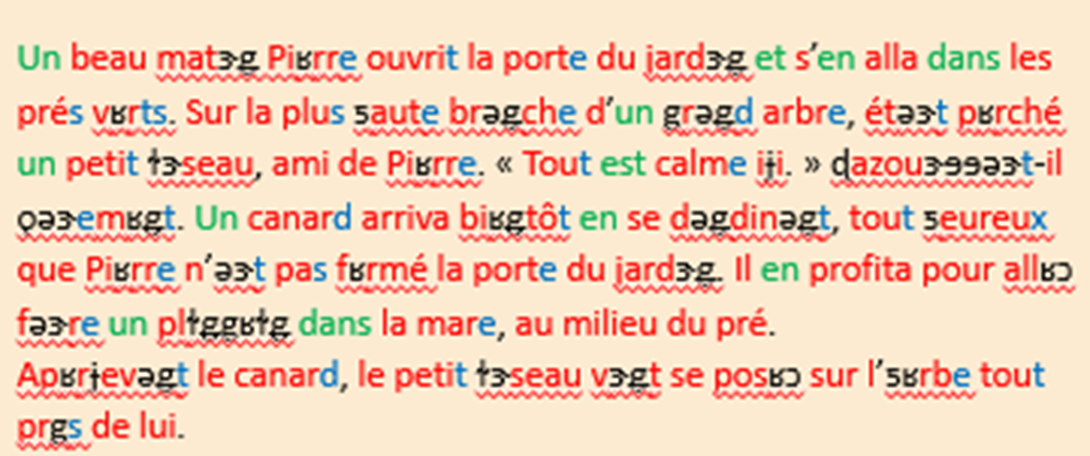 an
ai
[Speaker Notes: Mise en activité 1 : 
Objectif : Comprendre qu’une maîtrise hautement automatisée des relations graphèmes-phonèmes est une condition incontournable pour accéder à la reconnaissance orthographique des mots.  

Question du formateur : Quelles stratégies avez-vous mises en œuvre pour pouvoir lire le texte suivant ? 

Apports formateur si nécessaire : Reconnaissance par la voie indirecte avec déchiffrage des graphèmes cryptés et reconnaissance par la voie directe pour les mots disponibles dans le lexique mental. Pour accéder à la reconnaissance orthographique des mots, il faut avoir compris les relations graphèmes-phonèmes, c’est là une condition incontournable.  Dans le texte ci-dessous, avoir compris que le signe se lit in et le mettre en mémoire.]
Comment enseigner la fluence de lecture en classe, repères pédagogiques et didactiques ?
Un préalable, perfectionner et automatiser la maîtrise du code alphabétique (règles des correspondances grapho phonologiques), le décodage par la voie indirecte: nécessité d’un enseignement régulier, systématique et intensif des CGP, proposition de textes de difficulté croissante, hautement déchiffrables , mise en place d’activités à plus value, à haute valeur cognitive.
Pour un sujet qui n’a pas compris le principe des relations graphème-phonème, le principe alphabétique, la reconnaissance orthographique est empêchée. 

Il n’y a donc pas de connaissances orthographiques sans connaissances graphophonologiques, autrement dit, pas de voie directe sans voie indirecte.
Comment enseigner la fluence de lecture en classe, repères pédagogiques et didactiques ?
B. Développer la mémoire orthographique des mots pour viser la maîtrise d’une lecture hautement automatisée
Des temps d’entraînement spécifiques, fréquents, réguliers , ritualisés
Des activités variées  de lecture de mots,  à haute valeur cognitive
Des activités d’écriture en lien avec les activités de lecture au service de la mémoire orthographique 
        (copie, dictée, production d’écrits courts)
Comment enseigner la fluence de lecture en classe, repères pédagogiques et didactiques ?
Mise en activité 2 : 
Consigne : 
Je vais projeter une première liste de mots que je vais vous demander de lire silencieusement et le plus rapidement possible. Je ferai disparaître cette liste de l’écran. Noter le nombre de mots que vous avez réussi à lire. 

Liste n°1 : acarien, aérien, éolien, béotien, lémurien, physicien, rhodanien, académicien, keynésien,  laryngien, néandertalien, pentathlonien, rhodanien
Comment enseigner la fluence de lecture en classe, repères pédagogiques et didactiques ?
Mise en activité 2 : 
Consigne : Je vais vous montrer, une deuxième liste de mots que vous allez ire silencieusement. Je ferai ensuite disparaître de l’écran et vous écrirez le nombre de mots que vous aurez réussi à lire  à l’issue de cette deuxième lecture.  

Liste n°2 : quincaillerie, bredouille, serrurerie, bouilloire, chirurgien, coudrier, frangipanier, invertébré, tourillonner, imperceptiblement, chromatographie, endoplasme, énergumène

Question : Comparer le nombre de mots lu après chaque lecture. Comment expliquer cette différence ?
[Speaker Notes: Apports formateur si nécessaire : le nombre de mots lus à l’issue de la deuxième lecture est plus important car les mots de la liste présentaient des empans de mots communs : la syllabe ien . Les premiers mots mémorisés constituent des modèles auxquels les mots nouveaux seront ensuite assimilés, ce qui facilite la lecture.  Plus le sujet connaît de syllabes et de mots écrits et plus il lui est facile d’en mémoriser de nouveaux.]
Comment enseigner la fluence de lecture en classe, repères pédagogiques et didactiques ?
B. Développer la mémoire orthographique des mots pour viser la maîtrise d’une lecture hautement automatisée
Des temps d’entraînement spécifiques, fréquents, réguliers 
Des activités variées  de lecture de mots à haute valeur cognitive
Des activités d’écriture en lien avec les activités de lecture au service de la mémoire orthographique 
         (copie, dictée, production d’écrits courts)
Proposition de listes de mots organisées avec des liens entre les mots : La mémorisation des mots 
        écrits est d’autant plus facile que le matériau est analysé, relié à d’autres connaissances et organisé.  
      Il existe plusieurs types d’organisation : 
                     - une première relation : la relation d’analogie : présence d’empans de lettres commune à 
                       plusieurs mots  cf mise en activité précédente :  des musiciens, rien, des comédiens, mien, 
                       combien, ancien, le gardien, italien, son chien
[Speaker Notes: Mais les lettres dans la langue française ne codent pas seulement du son, elles codent aussi du sens :  
                      - la relation morphologique : morphologie dérivationnelle et morphologie  flexionnelle 

  Le repérage de ces liens aide particulièrement les élèves à identifier aisément et rapidement les mots en se détachant progressivement du décodage.]
Comment enseigner la fluence de lecture en classe, repères pédagogiques et didactiques ?
B. Développer la mémoire orthographique des mots pour viser la maîtrise d’une lecture hautement automatisée
Comment enseigner la fluence de lecture en classe, repères pédagogiques et didactiques ?
B. Développer la mémoire orthographique des mots pour viser la maîtrise d’une lecture hautement automatisée
Mais les lettres dans la langue française ne codent pas seulement du son, elles codent aussi du sens . 

                      - une deuxième relation : la relation morphologique dérivationnelle  en lien avec les affixes
                        ( suffixes ,  préfixes), le radical  et les  familles de mots :  

Exemple 1 : couchette, trompette, fillette, cartonnette, maisonnette, ….
Exemple 2 : octogénaire, octosyllabe, octoplasme, octobre, octave , octogonal
Exemple 3: vent, venter, éventer, éventail, éventailliste, paravent, venteler (flotter rapidement au vent), venteux, évent, ventage, ventiller, venteau (ouverture par laquelle l’ai entre dans un soufflet,  dans une soufflerie), ventelet

       - une troisième relation : la relation morphologique  flexionnelle
Comment enseigner la fluence de lecture en classe, repères pédagogiques et didactiques ?
Mise en activité 3 : 
Consigne : Lire les phrases suivantes, observer les mots en gras.  
Liste des phrases :
Son parent et son cousin se parent d’un costume. 
Cet homme influent et sa femme influent sur nos comportements. 
Ils adhérent à ce support adhérent. 
Les poules du couvent couvent.
Tu sens bon. La moto roule en sens interdit. 
Les enfants content une belle histoire. Papi est content.
Les chats somnolent sur le canapé. Quand le bébé est fatigué, il est somnolent.
Maman appelle son fils. Maman coupe les fils.

                       Question : remarquez-vous ?
[Speaker Notes: Apports formateur si nécessaire : les mots en gras s’écrivent de la même façon mais selon le contexte dans lequel ils s’inscrivent, lien avec l’étude de la langue,   ils ne se liront pas de la même façon. Proposer aux élèves d’écrire des phrases , à partir de corpus de mots dans les quelles, apparaissent des mots semblables mais qui ne se prononcent pas de la même façon. Proposer des classements  cf prochain présentiel durant lequel seront présentés des activités permettant de travailler sur les relations de morphologie flexionnelle.]
Comment enseigner la fluence de lecture en classe, repères pédagogiques et didactiques ?
B. Développer la mémoire orthographique des mots pour viser la maîtrise d’une lecture hautement automatisée
La troisième relation, la relation morphologique  flexionnelle :  va s’intéresser à la valeur syntaxique des lettres, elle a à voir avec l’étude de langue–ent, -s, …


La dernière relation est en lien avec la problématique des lettres muettes finales que l’on voit mais que l’on ne prononce pas : 
Morphogrammes grammaticaux : un ami/une amie/les amis) 
Morphogrammes lexicaux : lait, dent, petit...



  Le repérage de l’ensemble de ces similitudes entre les mots aide particulièrement les élèves à identifier aisément et rapidement les mots en se détachant progressivement du décodage.
Comment enseigner la fluence de lecture en classe, repères pédagogiques et didactiques ?
C. Apprendre à grouper les mots en unités syntaxiques ou en unités de sens, groupes de souffle, à respecter les signes de ponctuation,  pour lire avec une intonation adaptée   entrainement à la lecture à voix haute
Comment enseigner la fluence de lecture en classe, repères pédagogiques et didactiques ?
D. . Des modalités d’organisation variées favorisent les apprentissages :
[Speaker Notes: Mise en place d’ateliers de lecture sur la semaine : quatre ateliers sont proposés. 
Le contenu des ateliers :
- quatre ateliers de fluence 
- un atelier de fluence avec l’enseignant(e) et trois autres ateliers en autonomie (réinvestissement sur d’autres sous-domaines de la lecture et de l’écriture)

Travail en binôme : 
- On travaille en classe entière pendant une semaine. 
- Par exemple, chaque élève lit oralement la série (de syllabes, de mots, de phrases) ou le texte. Tous les autres élèves notent les erreurs et apportent des conseils pour améliorer la fluidité.
- On note le nombre d’éléments correctement lus : c’est le score à faire progresser.
- On passe seulement, ensuite,  au travail en binôme avec un lecteur et un correcteur.]
Comment enseigner la fluence de lecture en classe, repères pédagogiques et didactiques ?
En résumé :
Relation morpho  flexionnelle
-ent
-s
Relation d’analogie
-ien
Relation morpho dérivationnele –ette  octo-
vent
Lettres muettes
lait 
amies
Comment enseigner la fluence de lecture en classe ? Des outils, des pistes, des activités
Guides pour enseigner la lecture et l’écriture au CP et au CE1 

Document EDUSCOL Français cycle 2 - Lecture et compréhension de l'écrit  
      Identifier les mots au cycle 2 Quelques exemples d'activités pour automatiser le
      décodage: 
      https://eduscol.education.fr/cid107470/francais-cycle-2-lecture-et-comprehension-de-l-ecrit.html#lien1 
 
Fluence de lecture – Editions La Cigale: le site des éditions La Cigale

ELFE Evaluation de la FluencE :  http://www.cognisciences.com/accueil/outils/article/e-l-fe-evaluation-de-la-lecture-en-fluence 
http://anagraph.ens-lyon.fr 

blog : www.maitresseuh.fr Lire plus vite : http://www.maitresseuh.fr/aider-les-eleves-a-lire-plus-vite-lecture-rapide-fluence-et-cie-a112931214    Aider les élèves à lire plus vite. Lecture rapide, fluence et cie
Comment enseigner la fluence de lecture en classe, propositions d’activités ?
A. Des activités pour automatiser le décodage
Proposition 1 : Des rituels pour développer et automatiser  l’habileté à décoder,  à proposer en classe entière
Le jeu du furet :  « proposer aux élèves de lire à tour de rôle, des syllabes de difficultés croissante (CV, VC, CV et VC, CVC, CCV, CCVC), des syllabes de sons complexes (digrammes, trigrammes), des pseudo-mots, des mots faisant intervenir des sons complexes ou des sons simples suivant l’entourage graphémique (imenou/ mentomi ; mener/mentir). La lecture par un élève, si elle est validée par le PE, permet aux autres élèves d’entendre la syllabe, le pseudo mot, le mot que l’on a sous les yeux, ce qui participe de la régulation des erreurs et de l’automatisation du décodage. » (Extrait du  Guide CP p.82)
Comment enseigner la fluence de lecture en classe, propositions d’activités ?
A. Des activités pour automatiser le décodage
Proposition 1 : Des rituels pour développer et automatiser  l’habileté à décoder,  à proposer en classe entière
- Le jeu du furet 
- Les tableaux de syllabes à double entrée
36
https://classe-a-12.beta.gouv.fr/
Comment enseigner la fluence de lecture en classe, propositions d’activités ?
A. Des activités pour automatiser le décodage
Proposition 2 : Pour les élèves en difficultés
Les MACLÉ   André Ouzoulias
Modules d'approfondissement des compétences en lecture-écriture visant prioritairement. une accélération des apprentissages pour les élèves les moins expérimentés

Travail en sous-groupes de besoins à effectifs réduits après évaluation précise des besoins de chaque élève.
 
Le MACLÉ s'appuie sur ''un apprentissage massé'‘ 1h30 par jour sur 3 semaines et propose des activités pour amener, entre autres, à l’automatisation du décodage et à la mémorisation du lexique orthographique. 

Le temps contraint influe sur la consolidation et l'automatisation des connaissances. 

 Cf documents  disponibles sur le site de l’IEN
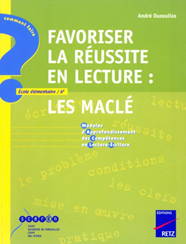 Comment enseigner la fluence de lecture en classe, propositions d’activités ?
B. Des activités pour développer la mémoire orthographique  des mots
Proposition 1 : La lecture à l’unisson en classe entière de mots, de phrases utilisant les mots précédents en contexte
Les élèves lisent collectivement à l’unisson la série de mots, de phrases. Cette démarche permet une mobilisation et un entraînement par le groupe. On peut se « caler » sur les autres, ne pas se sentir seul face à la tâche. Point de vigilance : rythme des petits lecteurs -> proposer l’activité en pro-action
Proposition 2 : Les lecteurs de la semaine
- Choisir 4 à 5 élèves maximum pour la semaine.
- Chaque jour, ces élèves lisent chacun à leur tour la série de syllabes, de mots, de phrases ou le texte devant la classe entière.
Tout le reste de la classe relève les réussites, les progrès, les erreurs ou les hésitations et apporte ensuite des idées pour améliorer le score de leur camarade.
-  On note les observations (affichage laissé à disposition des apprenants et repris avant chaque entraînement).
- La semaine suivante, ce sont 4 ou 5 nouveaux élèves qui liront devant la classe chaque jour de la semaine.
Ceci permet pour chaque élève de faire 5 lectures de la même série ou du même texte.
Comment enseigner la fluence de lecture en classe, propositions d’activités ?
B. Des activités pour développer la mémoire orthographique  des mots
Proposition 3 :  Prendre appui sur des diaporamas pour entrainer les élèves à la reconnaissance orthographique  des mots en classe entière
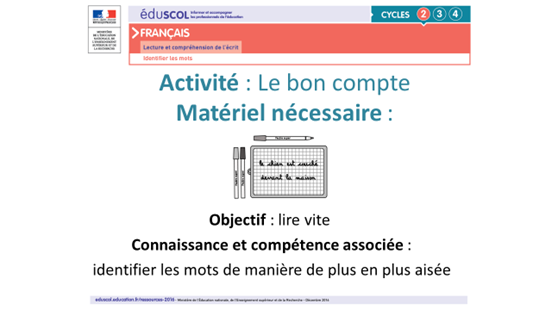 Document EDUSCOL Français cycle 2 - Lecture et compréhension de l'écrit   Identifier les mots au cycle 2 Quelques exemples d'activités pour automatiser le décodage à proposer en classe entière ou en groupe. Outils que l’on peut adapter aux besoins des élèves de la classe.
Ces diaporamas proposent un minutage de l’animation de plus en plus court. Imposer cette contrainte entraîne les élèves à lire de plus en plus vite et donc contribue à automatiser la reconnaissance des mots.
 Visionner  PPTX annexe intitulé  DOC EDUSCOL
https://eduscol.education.fr/cid107470/francais-cycle-2-lecture-et-comprehension-de-l-ecrit.html#lien1
Comment enseigner la fluence de lecture en classe, propositions d’activités ?
B. Des activités pour développer la mémoire orthographique  des mots
Proposition 4 : Travailler la relation d’analogie en classe entière
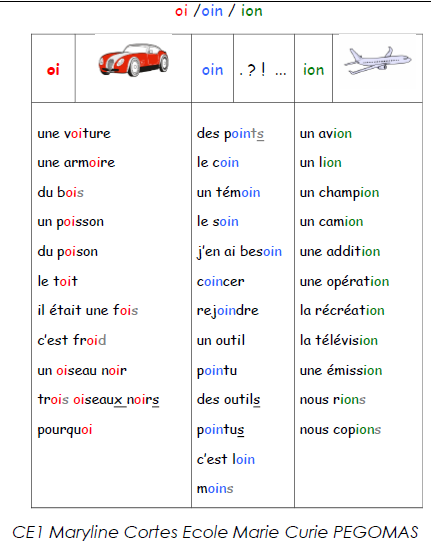 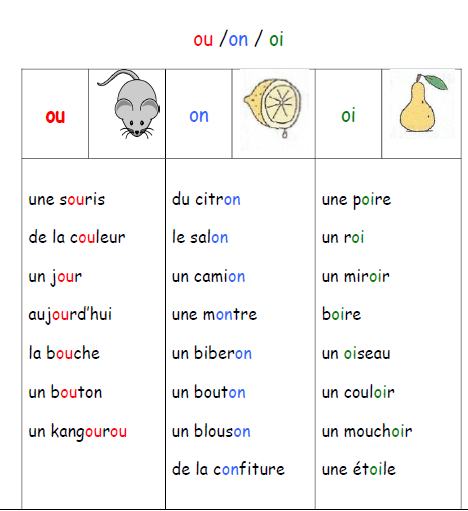 En travaillant sur les régularités du système orthographique, on vise à renforcer la mémoire orthographique.
 Ces listes constituent des modèles d’identification à partir desquels les mots nouveaux, par rapprochement sont ensuite assimilés.
Comment enseigner la fluence de lecture en classe, propositions d’activités ?
B. Des activités pour développer la mémoire orthographique  des mots
Proposition 5 : Travailler la relation d’analogie en ateliers 
Le jeu de la tapette à mots en petit groupe avec des mots issus de listes analogiques  travaillées précédemment en groupe classe.

Activités qui permet d’entraîner les élèves à lire de plus en plus rapidement les mots issus de ces listes. Parmi des étiquettes-mots étalées sur la table ou liste des mots (différenciation), un élève meneur choisit un mot et le lit à voix haute. Le premier élève à poser la main sur l’étiquette correspondante à gagner l’étiquette. Les élèves peuvent aussi simplement pointer les mots sur la liste qui leur a servi d’entrainement à la lecture.

Proposition 7 : Travailler la relation d’analogie seul ou en binôme
Ces listes sont mises à disposition des élèves  en fond de classe. Ils s’entraînent ainsi à les lire régulièrement, seul et en présence du PE ou d’un camarade , en utilisant un chronomètre. Mesurer le temps de lecture et le garder en mémoire incite les élèves à améliorer leur vitesse de lecture. 
 
On peut proposer aux élèves de lire le plus rapidement possible  (donner un temps contraint) et de repérer un même mot dans une liste. Il convient de proposer une liste de mots respectant le sens de la lecture des textes( ligne à ligne et de gauche à droite).
Comment enseigner la fluence de lecture en classe, propositions d’activités ?
Des activités d’écriture (copie et dictée) au service de la mémoire orthographique des mots
Comment enseigner la fluence de lecture en classe, propositions d’activités ?
C.Des activités d’écriture (copie et dictée) au service de la mémoire orthographique des mots
Proposition 1 : La copie en classe entière
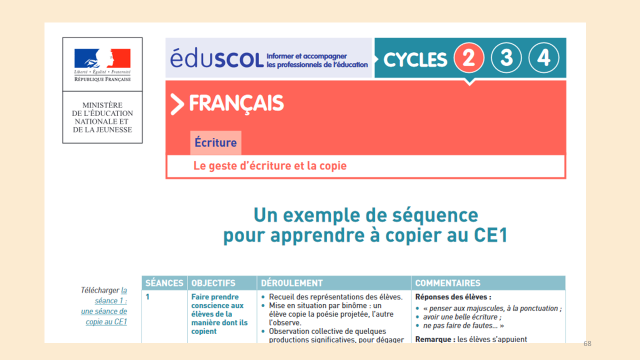 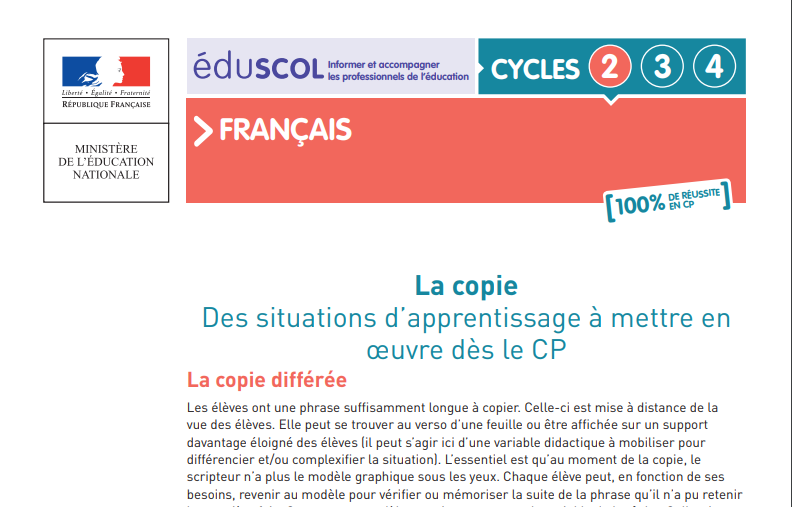 copie flash

copie 
retournée

copie au verso
https://cache.media.eduscol.education.fr/file/Reussite/41/3/RA16_C2_FRA_CopieSituationCP_843413.pdf
https://cache.media.eduscol.education.fr/file/Ecriture/05/2/RA16_C2_FRA_Ecriture_geste-ecrit-copie_Sequence-Copie-CE1_827052.pdf
[Speaker Notes: La copie flash L’enseignant écrit un mot au tableau (puis un groupe de mots, une phrase…). Les élèves lisent. On leur demande, ensuite, de bien regarder le mot et de se dire les lettres. Ils ferment alors les yeux et essayent de voir le mot. Ils vérifient s’ils s’en souvenaient bien. L’enseignant efface le mot et les élèves l’écrivent. 

La copie retournée Le texte est affiché derrière les élèves (ou la feuille est collée au recto de la page du cahier), ils doivent mémoriser un mot ou un groupe de mots avant de copier. 

La copie au verso :  On donne à chacun, sur une feuille lignée, un groupe de mots, une phrase ou un texte, connu et compris des élèves. Le support pourra être lu au préalable à haute voix par l’enseignant. La consigne est de recopier au verso de la feuille. La taille, la disposition, la difficulté du support obéiront à une logique de progression (on commencera par un groupe de mots, un texte très court constitué de phrases simples). L’intérêt est ici de dégager des stratégies de copie de phrase efficaces. Les élèves les plus rapides seront amenés à exposer leur façon de faire. L’activité s’accompagne d’une auto évaluation : « De combien de temps ai-je besoin pour recopier un texte de N signes sans aucune erreur ? »]
Comment enseigner la fluence de lecture en classe, propositions d’activités ?
C.Des activités d’écriture (copie et dictée) au service de la mémoire orthographique des mots
Proposition 2 : copie en classe entière Jeu de Kim
Consigne : Copier  seulement le ou les mots manquants dans la liste. 

Afficher la liste des mots issus d’une liste de mots analogique, demander aux élèves de les lire.  

Afficher la nouvelle liste de mots avec le ou les mots manquants que les élèves vont écrire de mémoire.
magicien				                        comédien

                    musicien         

ancien                                        chien 

                          comédien                     gardien
[Speaker Notes: Consigne : Copier  seulement le ou les mots manquants
Afficher la liste des mots issus d’une liste de mots analogique, demander aux élèves de les lire.  
Afficher la nouvelle liste de mots avec le ou les mots manquants que les élèves vont écrire de mémoire.]
Comment enseigner la fluence de lecture en classe, propositions d’activités ?
C.Des activités d’écriture (copie et dictée) au service de la mémoire orthographique des mots
Proposition 2 : copie en classe entière Jeu de Kim
Consigne : Copier  seulement le ou les mots manquants dans la liste. 

Afficher la liste des mots issus d’une liste de mots analogique, demander aux élèves de les lire.  

Afficher la nouvelle liste de mots avec le ou les mots manquants que les élèves vont écrire de mémoire.
magicien				                        comédien

                            

ancien                                        chien 

                          comédien                     gardien
[Speaker Notes: Consigne : Copier  seulement le ou les mots manquants
Afficher la liste des mots issus d’une liste de mots analogique, demander aux élèves de les lire.  
Afficher la nouvelle liste de mots avec le ou les mots manquants que les élèves vont écrire de mémoire.]
Comment enseigner la fluence de lecture en classe, propositions d’activités ?
C. Des activités d’écriture (copie et dictée) au service de la mémoire orthographique des mots
Proposition 2 : copie en classe entière Jeu de Kim
Consigne : Copier  seulement le ou les mots manquants dans la liste. 

Afficher la liste des mots issus d’une liste de mots analogique, demander aux élèves de les lire.  

Afficher la nouvelle liste de mots avec le ou les mots manquants que les élèves vont écrire de mémoire.
magicien				                        comédien

                            
                      musicien 
ancien                                        chien 

                          comédien                     gardien
[Speaker Notes: Consigne : Copier  seulement le ou les mots manquants
Afficher la liste des mots issus d’une liste de mots analogique, demander aux élèves de les lire.  
Afficher la nouvelle liste de mots avec le ou les mots manquants que les élèves vont écrire de mémoire.]
Comment enseigner la fluence de lecture en classe, propositions d’activités ?
C. Des activités d’écriture (copie et dictée) au service de la mémoire orthographique des mots
Proposition 3 : copie bouchons  en classe entière
[Speaker Notes: Copie bouchons une variante de la copie différée]
Comment enseigner la fluence de lecture en classe, propositions d’activités ?
C. Des activités d’écriture (copie et dictée) au service de la mémoire orthographique des mots
Proposition 4 : copie au verso surveillée en binôme 
En binôme, un élève observe son camarade qui copie et le chronomètre. C’est lui qui montre le texte au copieur à la demande de ce dernier et il note le nombre de fois où il a retourné la feuille.
Celui qui observe surveille également l’orthographe de son camarade et l’aide à ne faire aucune erreur de copie.
Comment enseigner la fluence de lecture en classe, propositions d’activités ?
C.Des activités d’écriture (copie et dictée) au service de la mémoire orthographique des mots
Proposition 5 : dictée en binôme de mots issus de listes analogiques
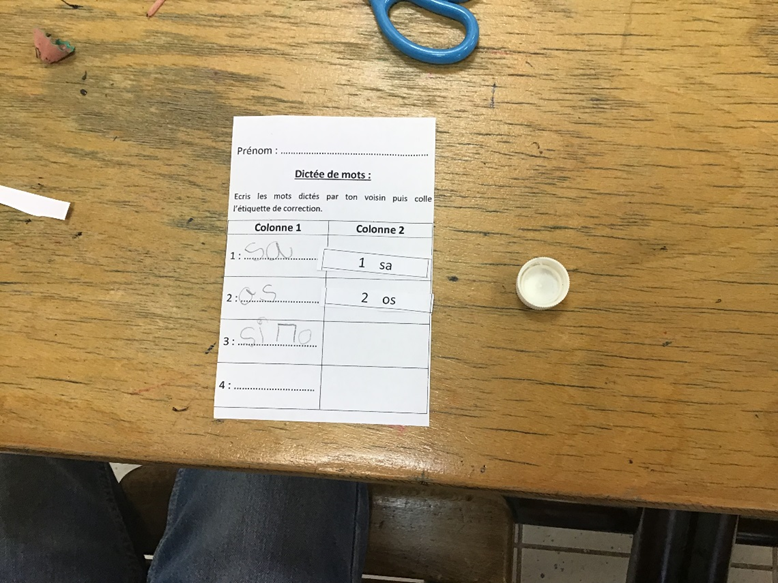 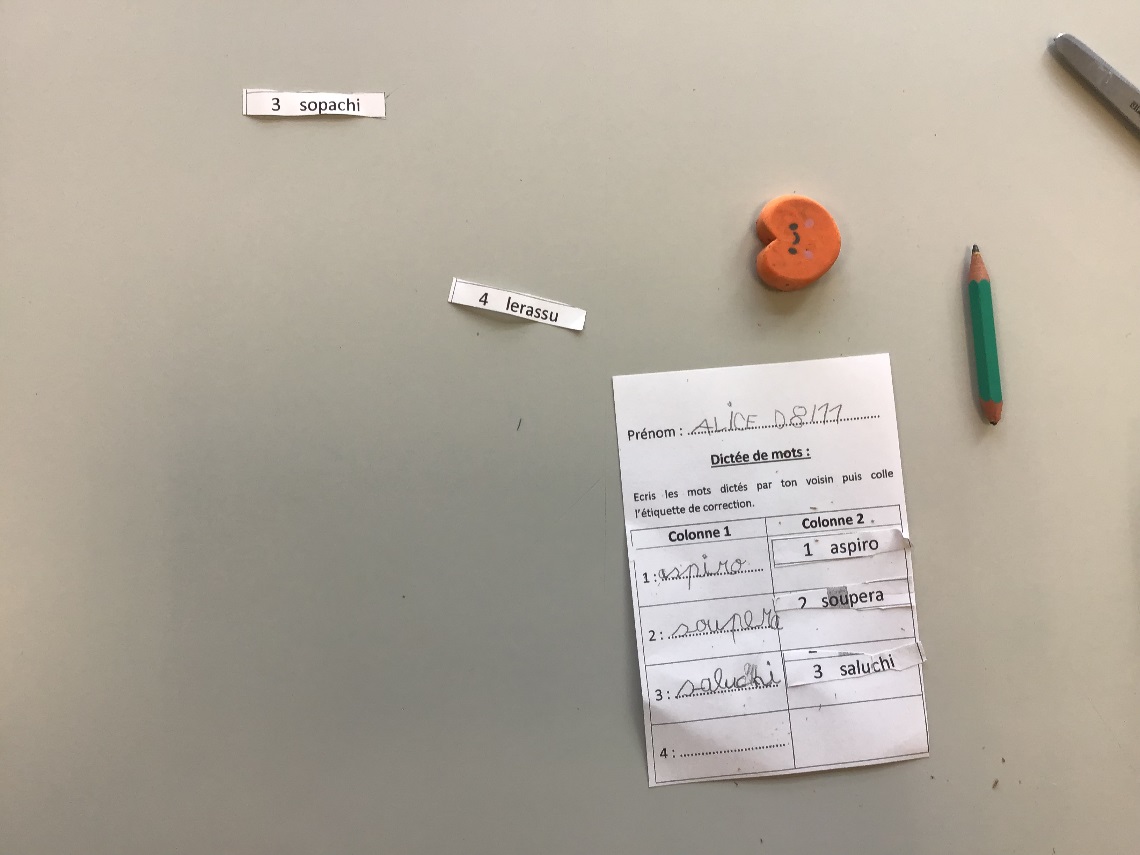 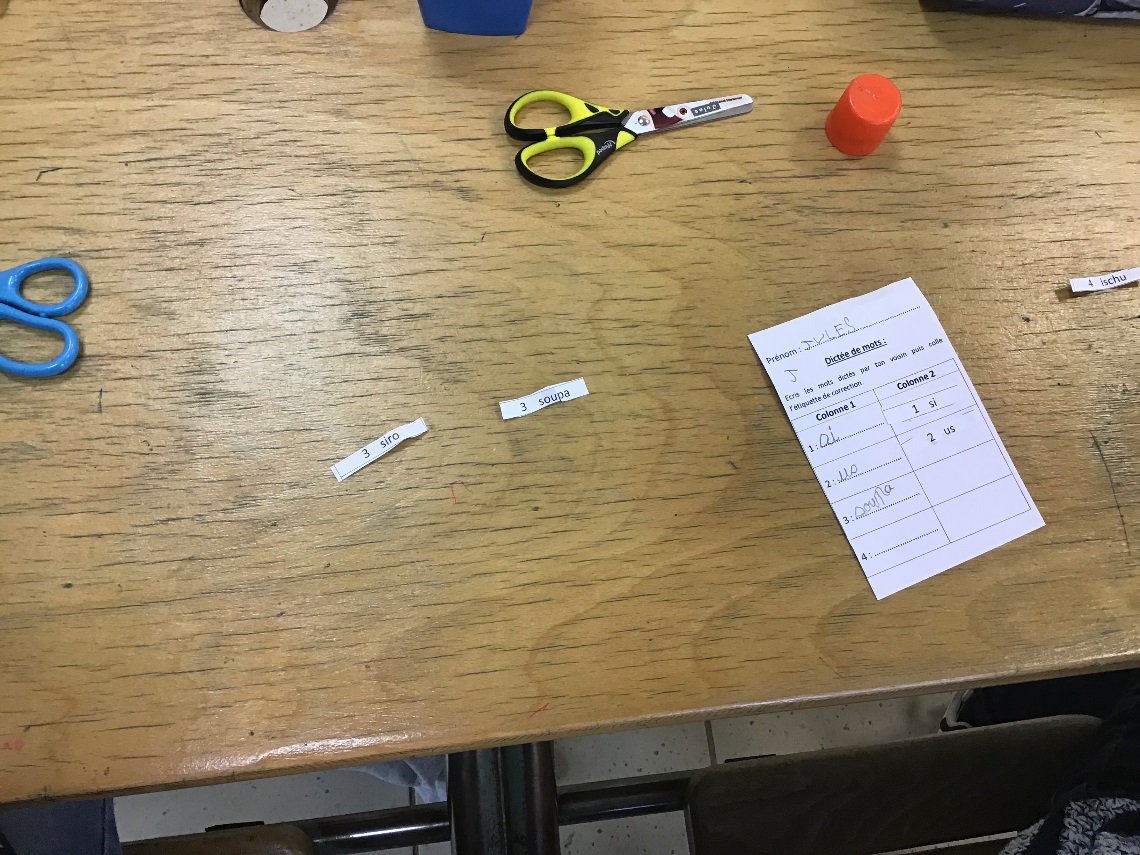 Une colonne pour écrire les mots dictée
Une colonne pour coller l’étiquette de correction
Les étiquettes portant les  mots à écrire et lus par l’élève
Proposition 6 : le mot de passe du jour
https://classe-a-12.beta.gouv.fr/
50
Comment enseigner la fluence de lecture en classe ? Des ouvrages
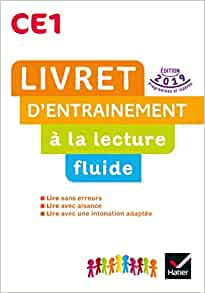 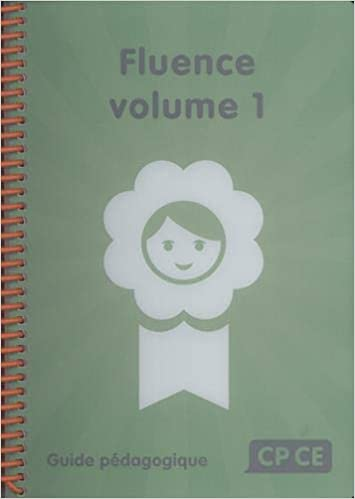 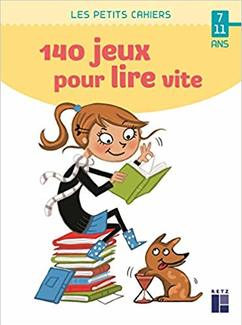 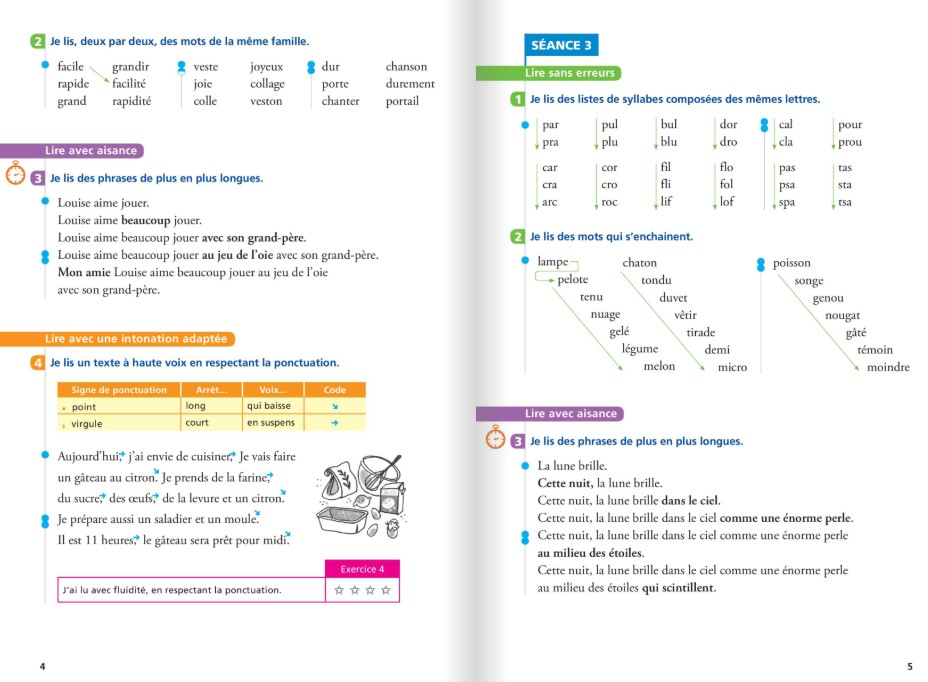 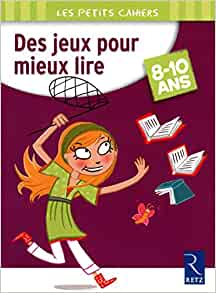 Un outil pour entrainer la lecture à voix haute Fluence des éditions La Cigale
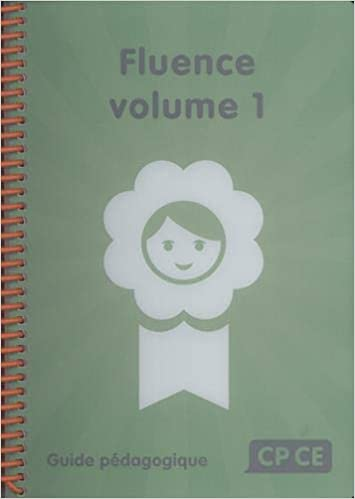 Un outil pour entraîner les élèves à la fluence de lecture, qui propose :
L'évaluation initiale,
Les graphiques et tableaux à compléter pour visualiser les progrès des élèves
Le déroulé des séances
Des textes variés (récits, recettes, documentaires, lettres, …) adaptés à chaque niveau et évolutifs (difficultés type de graphèmes, mots irréguliers, accords, syntaxe,  et longueur)
Objectif : travailler la lecture à voix haute pour passer d’une lecture analytique, de déchiffrage à une lecture par voie directe, de reconnaissance orthographique des mots.
[Speaker Notes: Fluence volume 1 : CP/CE 
Fluence volume 2 : CE
Fluence volume 3 : CM]
Fluence des éditions La Cigale
Démarche : Comme pour tout entraînement, la fréquence et la régularité des séances est un facteur déterminant pour la réussite de cet apprentissage, particulièrement pour les élèves dont les acquis sont les plus fragiles. 
 Lectures répétées et chronométrée d’un même texte au sein d’une séance pour multiplier les rencontres avec les mots et automatiser leur reconnaissance. Un groupe de 3 à 4 élèves. 

Planification : Un entraînement d’au moins  12 semaines à raison de deux à trois séances par semaine.
Un même texte doit être lu 6 à 8 fois à voix haute par l ’élève. Prévoir 3 à 4 séance sur un même texte.
Au CP , les séances débutent au deuxième trimestre
AU CE1, dès le début de l’année après avoir évalué les élèves et repéré les besoins.

Les séances seront inscrites à l’emploi du temps.  La ritualisation des séances facilite la mise au travail des élèves.
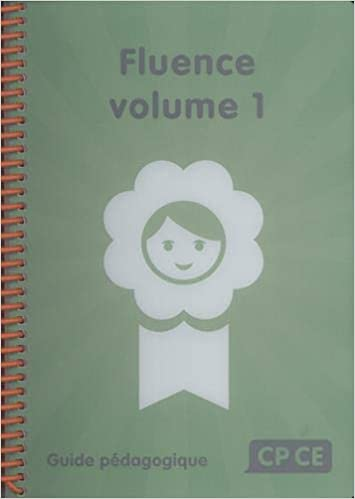 [Speaker Notes: Fluence volume 1 : CP/CE proposer cette activité aux élèves dès qu’ils lisent plus de 20 mots en une minute avec un maximum de quatre erreurs dans un texte inconnu ne présentant pas de difficulté de décodage det de compréhension. 
Fluence volume 2 : CE
Fluence volume 3 : CM]
Déroulé de la séance , une séance très structurée de 30 min
Rappeler  les objectifs de la séance. 
Anticiper les mots difficiles à lire : L'enseignant débute  la séance par une première lecture du texte, lentement et en articulant bien  les mots pour que les élèves entendent comment ils se prononcent. Il revient avec les élèves sur les mots difficiles à décoder. https://www.editions-cigale.com/videos/anticiper-les-mots-difficiles-a-lire# 
Expliquer le sens des mots, vérifier la compréhension : l’enseignant lit une deuxième fois le texte avec intonation pour favoriser la compréhension du texte , l'enseignant prend soin de donner le sens des mots qui pourraient faire obstacle à la compréhension du texte en les expliquant dans leur contexte. Il s’assure rapidement de la compréhension du texte. 
       https://www.editions-cigale.com/videos/expliquer-le-sens-des-mots 
 Revenir sur les erreurs à l’issue des lectures individuelles des élèves : A l'issue de chaque lecture par un élève, l'enseignant reprend les oublis, les erreurs d'identification, qu’il a notés, décompose les mots et les fait relire pour améliorer la fluence de la prochaine lecture. Il s’appuie sur les autres élèves qui ont suivi la lecture de leur camarade. Ces temps d’explicitation permettent à l'élève et à ses camarades de progresser en anticipant les difficultés en vue des prochaines lectures. Le texte est lu une deuxième fois par chaque élève. 
       https://www.editions-cigale.com/videos/revenir-sur-les-erreurs-de-decodage 
Mesurer les progrès : En fin de séance, l’enseignant calcule le score de chaque élève et le note sur un graphique. Il encourage et commente les progrès de chaque élève en lui permettant de visualiser facilement sa progression au fur et à mesure des lectures.
      https://www.editions-cigale.com/videos/mesurer-les-progres
Fluence des éditions La Cigale
Modalités de mise en œuvre, organisation de la classe  :

L'entraînement à la fluence est  particulièrement adapté à une mise en oeuvre dans le cadre des activités pédagogiques complémentaires APC . 

Les séances de fluence peuvent aussi être mises en œuvre en classe pendant que les autres élèves travaillent en autonomie dans le cadre d’ateliers  à l'aide de fichiers (combinatoire, conscience phonologique, décodage, compréhension). 
Ce travail en autonomie des autres élèves est une condition nécessaire qui  nécessite une organisation rigoureuse et des activités adaptées (matériel accessible, horloge visible de tous, activités différenciées qui vont maintenir les élèves en activité durant 30 min, consignes claires, aides et outils de validation disponibles,…) 

La présence de maître E dans la classe peut permettre aussi la prise en charge de deux groupes d’élèves.
  
Le travail d’équipe facilite  la mise en place de décloisonnements sur le cycle 2.

Ces séances axées sur la lecture orale doivent se dérouler dans un lieu adapté , dans un espace calme, un peu à l’écart  dans la classe.
[Speaker Notes: Fluence volume 1 : CP/CE proposer cette activité aux élèves dès qu’ils lisent plus de 20 mots en une minute avec un maximum de quatre erreurs dans un texte inconnu ne présentant pas de difficulté de décodage det de compréhension. 
Fluence volume 2 : CE
Fluence volume 3 : CM]
Dans les mois à venir …. Un distanciel de trois heures à investir obligatoirement
Prendre connaissance du texte de cadrage et faire un retour écrit au formateur en distinguant ce qui vous conforte, ce qui est nouveau, ce qui vous étonne et vous questionne. 
Mettre en œuvre dans sa classe  une ou plusieurs activités visant à travailler la fluence en s’appuyant sur le développement de la mémoire orthographique des mots 
Mettre en œuvre des adaptations en fonction des différentes modalités d’organisation possibles : en groupe-classe, en petits groupes, en binômes, en individuel
Rendre compte de son expérience en réalisant un document sous le format de votre choix et mutualiser ce travail le sur le padlet pour le lundi 1er mars 2021.
Merci pour votre attention et votre implication